Cross-State Data Sharing:SEED & MEIC
Tuesday, October 30, 2012

Facilitator: Jim Campbell (SST)
Panelists:
Deb Holdren,  Georgia Department of Education
Connie Brooks, Iowa Department of Education
1
SEED
2
Overview
What is SEED?
Why SEED?
Who is SEED?
SEED timeline
SEED differences
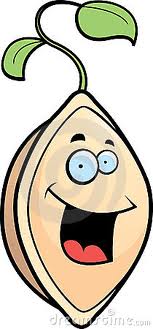 3
[Speaker Notes: Sewing Seeds, Starting seeds, Planting seeds, Containers, Fertilizing seed, Essential ingredients, Caring for your seedlings]
What Is SEED?
Georgia’s 2009 SLDS Grant
Project to share data with other SE states 
Longitudinal student data
K12 Only
4
Why SEED?
GOALS & OBJECTIVES:
Improve continuity of services
Enhance states’ efforts to ensure graduation
Validate student mobility
Improve accuracy and reliability of grad rates
5
Who Is SEED?
All SE States Invited to Participate
Georgia
Alabama 		OK
Florida
Kentucky (Pilot)	CO		
North Carolina (Pilot)	
South Carolina
Colorado
Oklahoma
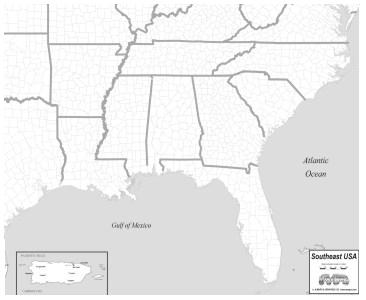 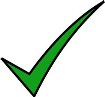 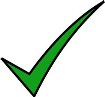 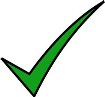 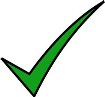 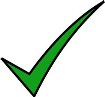 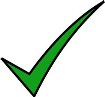 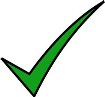 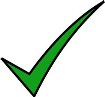 6
SEED Timeline
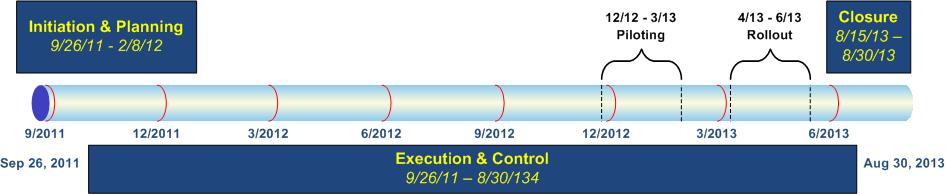 Milestones
11/2011 – First Meeting at P20W Conference
01/2012 – Concept Paper Published
04/2012 – Kick-Off in Atlanta
12/2012 – Begin Piloting
03/2013 – End Piloting
04/2013 – Begin Rollout
06/2013 – Complete Rollout
08/2013 – Transition to Production Support, Close Project
7
SEED Differences
Functionality first  		lawyers later
Common technical architecture; no vendors
Rule #1: No PII in Hub
Just Do It!  		agile/scrum development
Keep it simple
Build consensus with GA lead
CEDS compliant
FERPA compliant
Business process flow driven
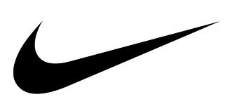 8
MEIC
9
Midwest Education Information Consortium
MEIC has been around for 20+ years
2010 started discussion for dropout tracking project
A
ND
MN
SD
IA
NE
KS
MO
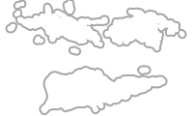 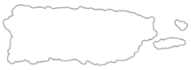 10
Interstate MOU
Purpose is to find dropouts across state lines
State-level users only to start with
Some interest in opening up for district-level users
State would notify district when found so transcripts could be sent
Iowa + Nebraska + Kansas + Missouri
All eScholar customers
11
Search Flow
12
Security
NE UID
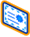 eScholar Data eXchange Service Server (DeXs)
DeXs Cert
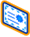 SSL
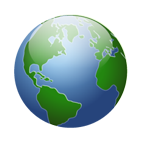 KS UID
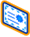 NE Cert
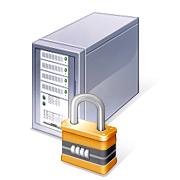 DeXs Cert
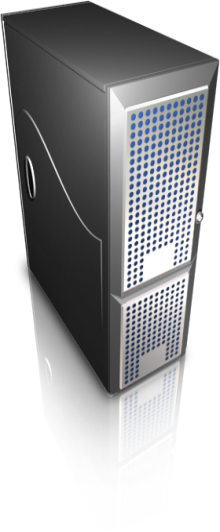 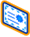 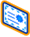 MO Cert
SSL
MO UID
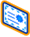 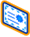 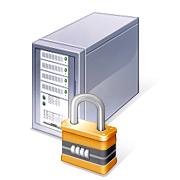 SSL
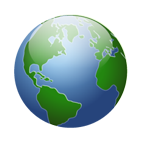 KS Cert
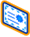 DeXs Cert
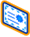 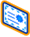 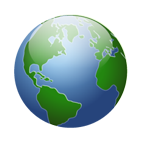 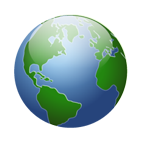 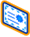 IA Cert
DeXs Server Cert
SSL
DeXs Database
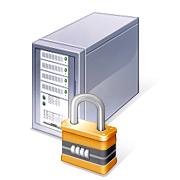 Search Request
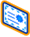 Search Result
DeXs Cert
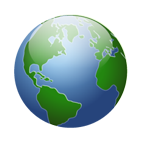 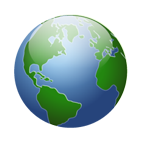 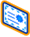 Internet Access
IA Server  
Cert
IA UID
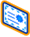 Server Certificate
13
Purpose
This exchange of information between authorized representatives of state educational authorities intended for the enforcement of or compliance with Federal legal requirements that relate to Federal or state supported education programs, specifically the accurate calculation of a party’s graduation rate under 34 CFR 200.19(b) and state reporting requirements under 34 CFR 76.720
14
Details
PII: Data List Attached to MOU
Destruction:  Absent extenuating circumstances, this will be within ________ of the receipt of the information.  The method of destruction shall be ________.
Wrangling over:  ability to re-release to districts – may require specific verbiage, may not be necessary
15
Inter-State Postscript
Not yet signed, but appears imminent 
Attorneys are meeting to get final details
Relatively straight forward
Needs a shepherd (SST?)
16
Contacts & Additional Resources
Contact information:
Debra Holdren,  DHoldren@doe.k12.ga.us
Connie Brooks,  Connie.Brooks@iowa.gov
Jim Campbell,     Jim.Campbell@sst-slds.org
17
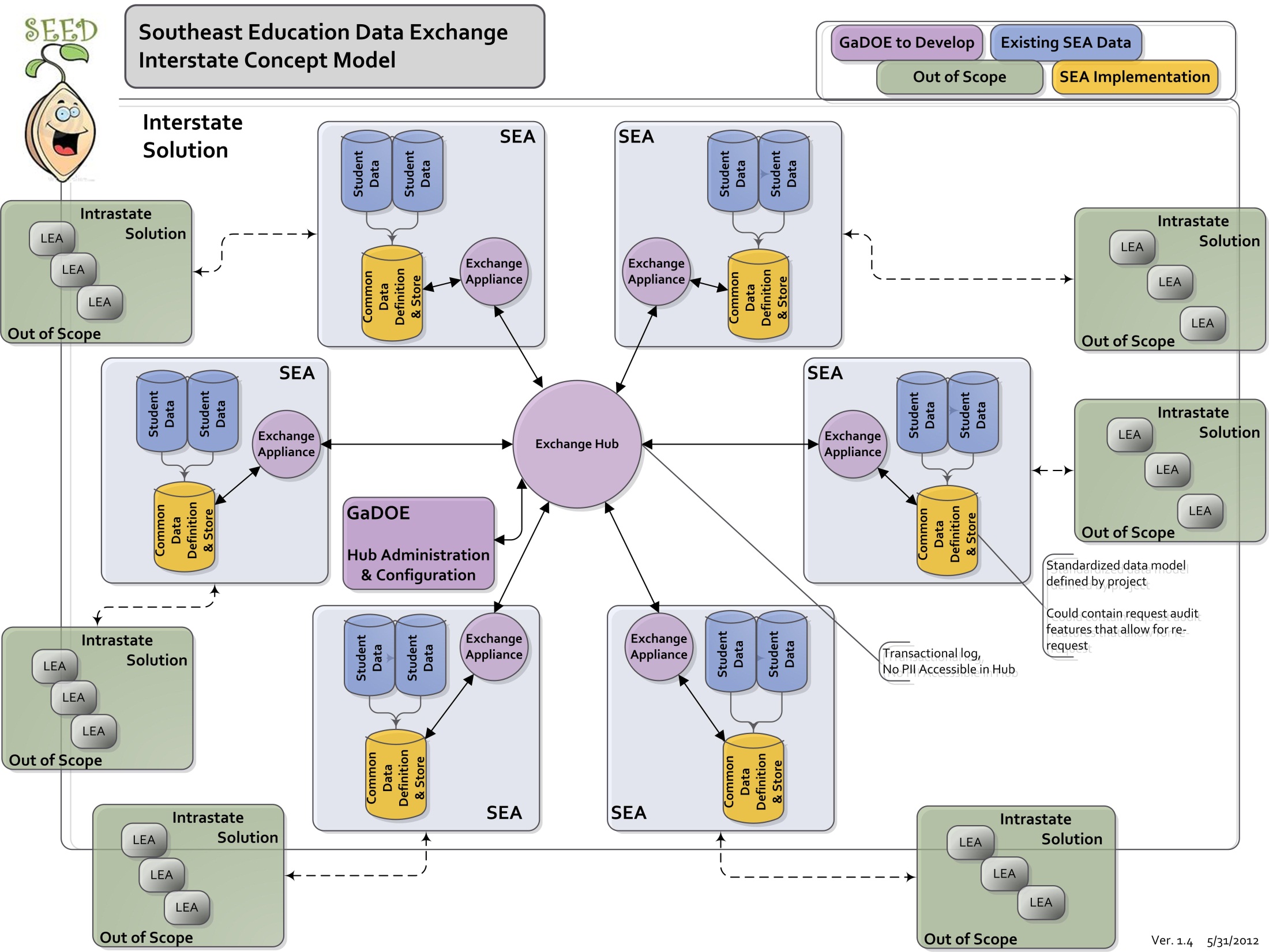 SEED Architecture
18
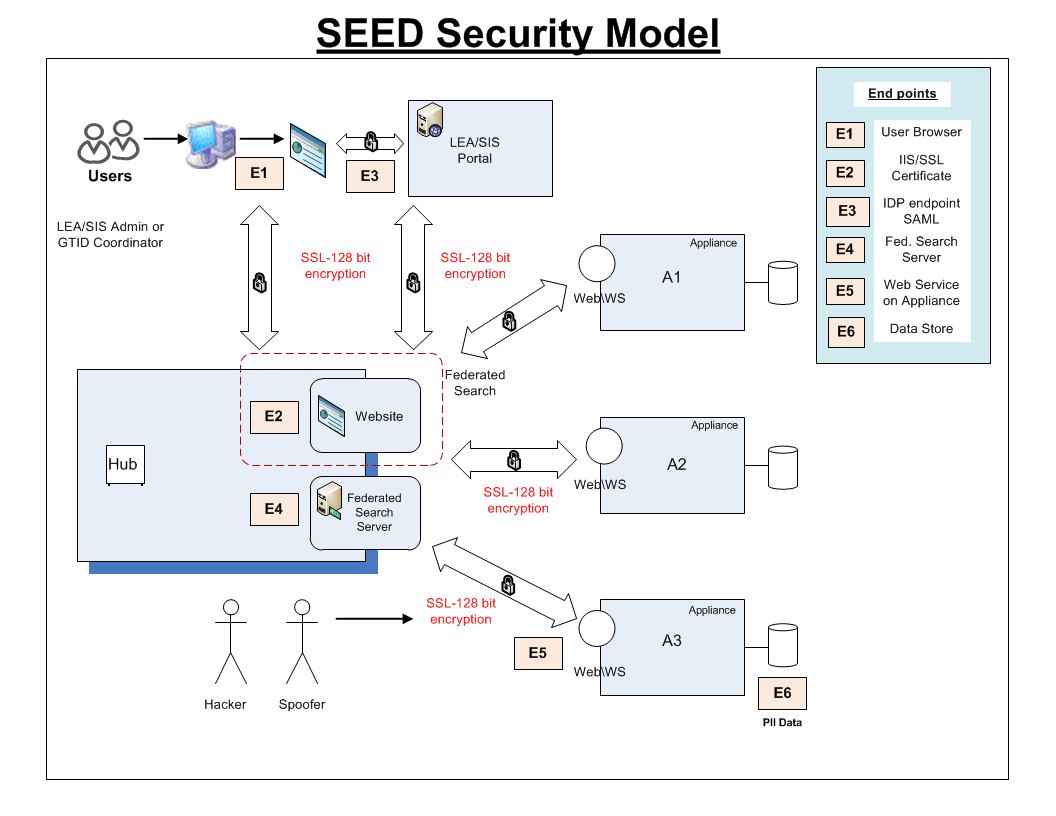 SEED Architecture
19
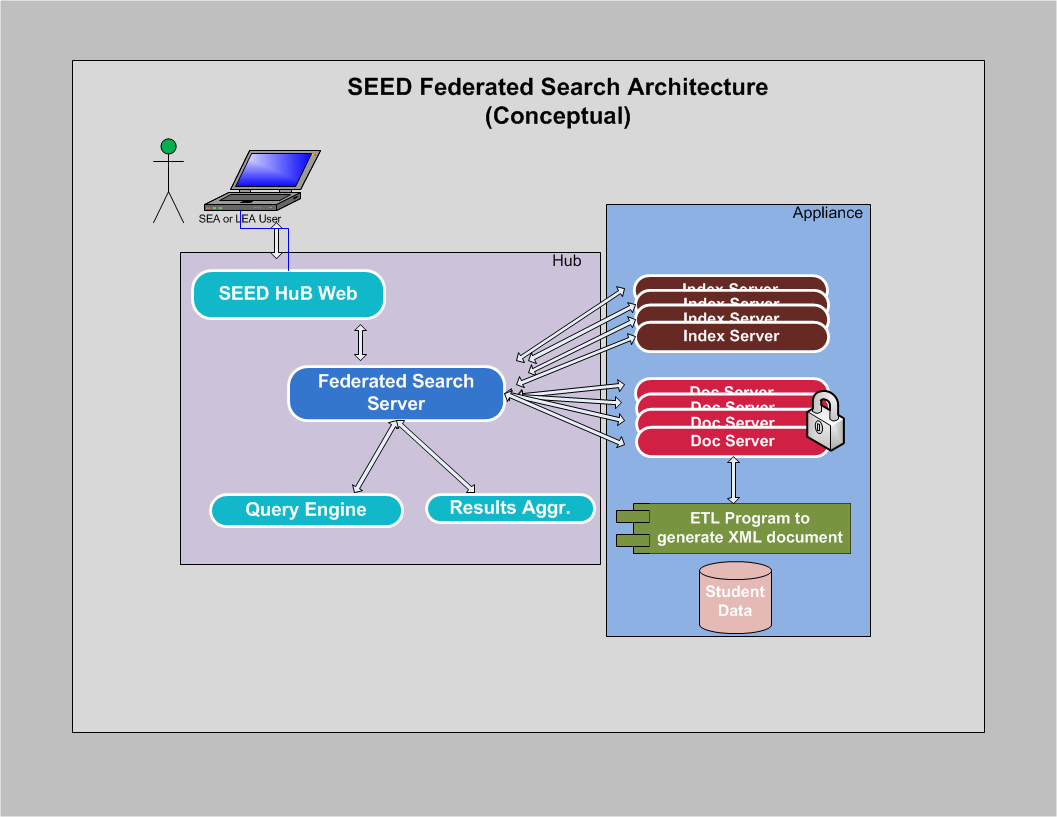 20
SEED Transactions
Locate students
New students
Lost students
Request student secords
21
SEED FERPA Acknowledgment
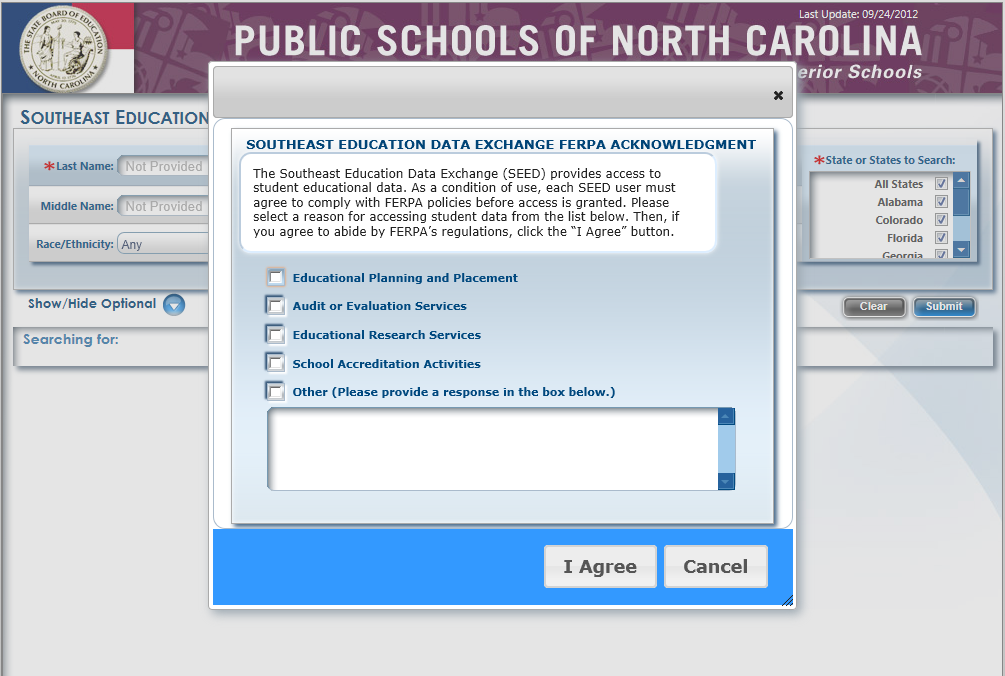 22
SEED Search Initiation – Short Form
Custom Banner for Each State
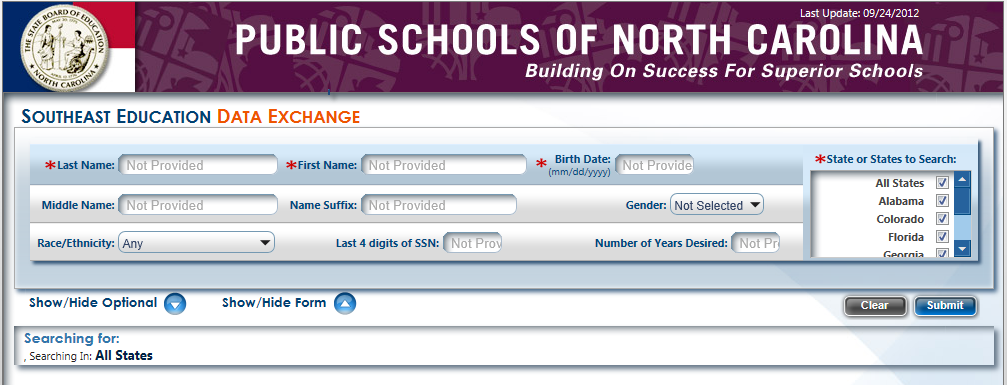 Three Required Data Elements:
First and/or Last Name
Birthdate
State(s) to Search
23
SEED Search Initiation – Long Form
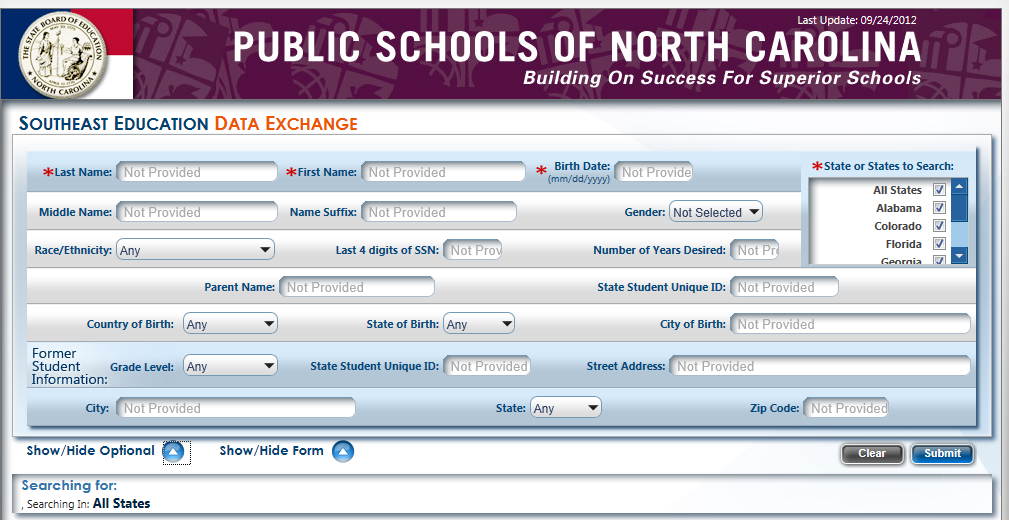 24
SEED Search Results
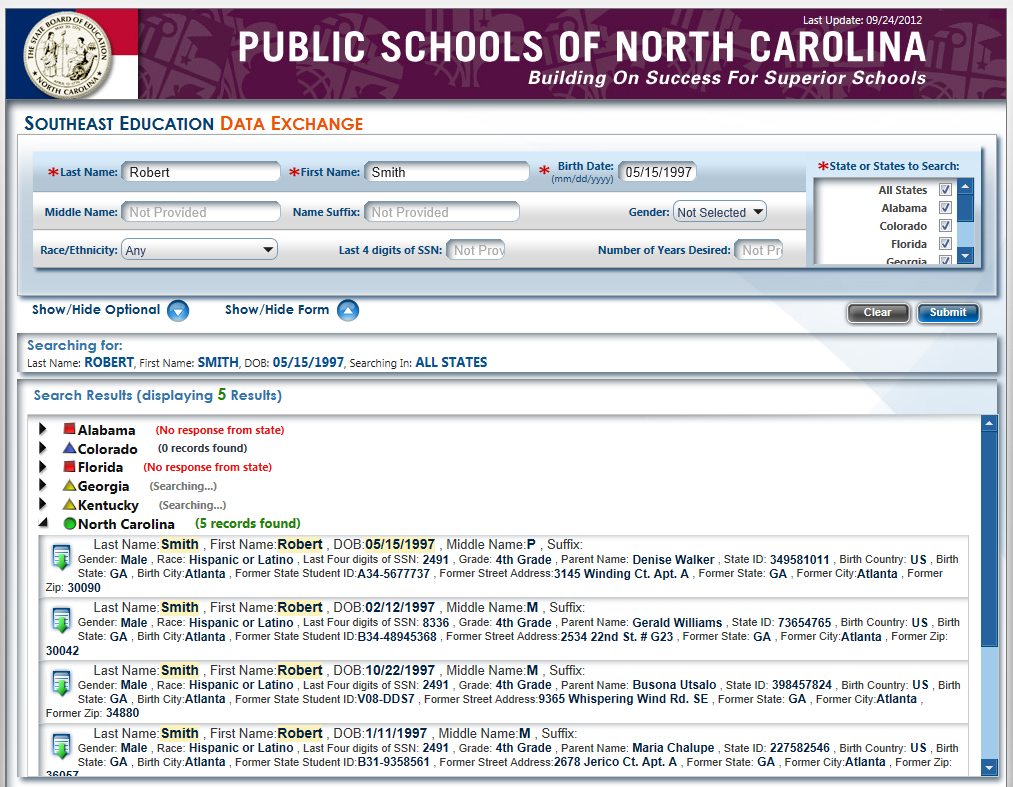 25
SEED Student Record
Coming Soon!
26
What Is Working Well
Functionality First
Lawyers Later
Rule #1: No PII in Hub
Agile/Scrum Development
Keep It Simple
Build Consensus
Virtual Team -- Minimize Travel
CEDS Compliant
FERPA Compliant
Business Process Flow Driven
Common Technical Architecture
27
Challenges
High Degree of Uncertainty
No model to Follow
Agile/Scrum 
GA’s First Virtual Scrum Teams
States’ First Time With Scrum
Newness of CEDS
Maintaining Interest
$$$$
28